Goal Setting
NATIONAL/COMMUNITY/12.1
“A goal is what an individual is trying to accomplish. It is the object or aim of an action”  ( Lock, 1981)
● Goal setting is seen as a powerful technique for enhancing performance.  This is only the case if used correctly.
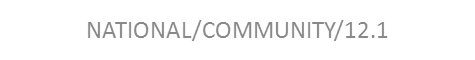 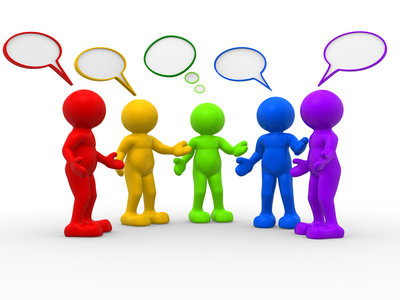 What are the benefits of goal setting in order to achieve your targets?
Discuss...
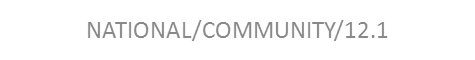 Determine exactly what is to be achieved
Achieve more
(working harder)
Gain direction
(sign posting)
Improve performance
Gain confidence
BY SETTING GOALS YOU CAN
Feel in control
Improve quality of training
Be less anxious
Evaluate your performance
Increase pride and satisfaction in your performance
Focus your attention
Increase motivation to achieve
Check progress against targets
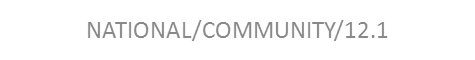